English Teaching and French Learners: How Can We Organise an Authentic Wedding?
Emilie Alice Cleret
Head of the English Department
Higher Military Education
Paris, France
ENGLISH
FRENCH
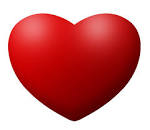 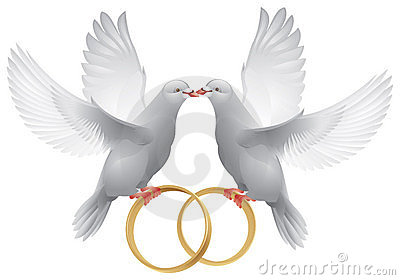 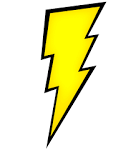 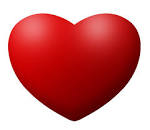 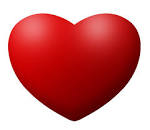 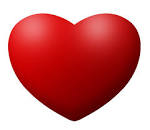 I AM NOT PLAYING HARD TO GET.

I AM PLAYING « I DON’T WANT YOU AND I REALLY DON’T CARE ».
COURSE OF ACTION
IDENTIFY THE CAUSES OF SUCH DIFFICULTIES
FIND THE RIGHT TEACHING METHOD TO FAVOUR AUTHENTICITY
EXPERIENCE AND IMMERSION – AUTHENTICITY IN SITU
FRENCH CULTURAL IDENTITY
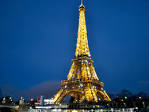 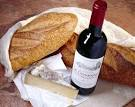 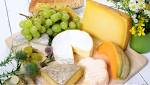 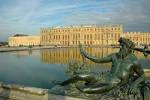 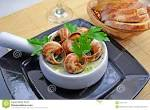 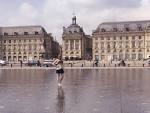 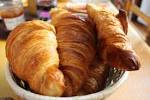 HISTORY
BEGINNING OF MODERN WARFARE
1750-1815
123 BATTLES BETWEEN THE ENGLISH AND THE FRENCH
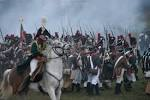 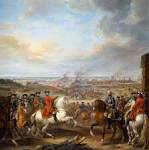 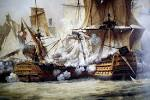 TRAFALGAR
AUSTERLITZ
FONTENOY
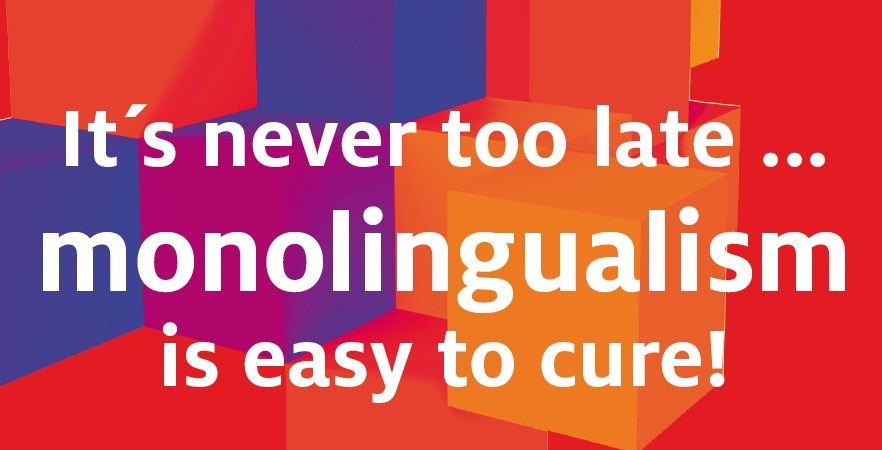 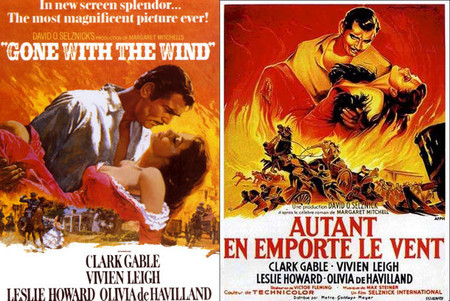 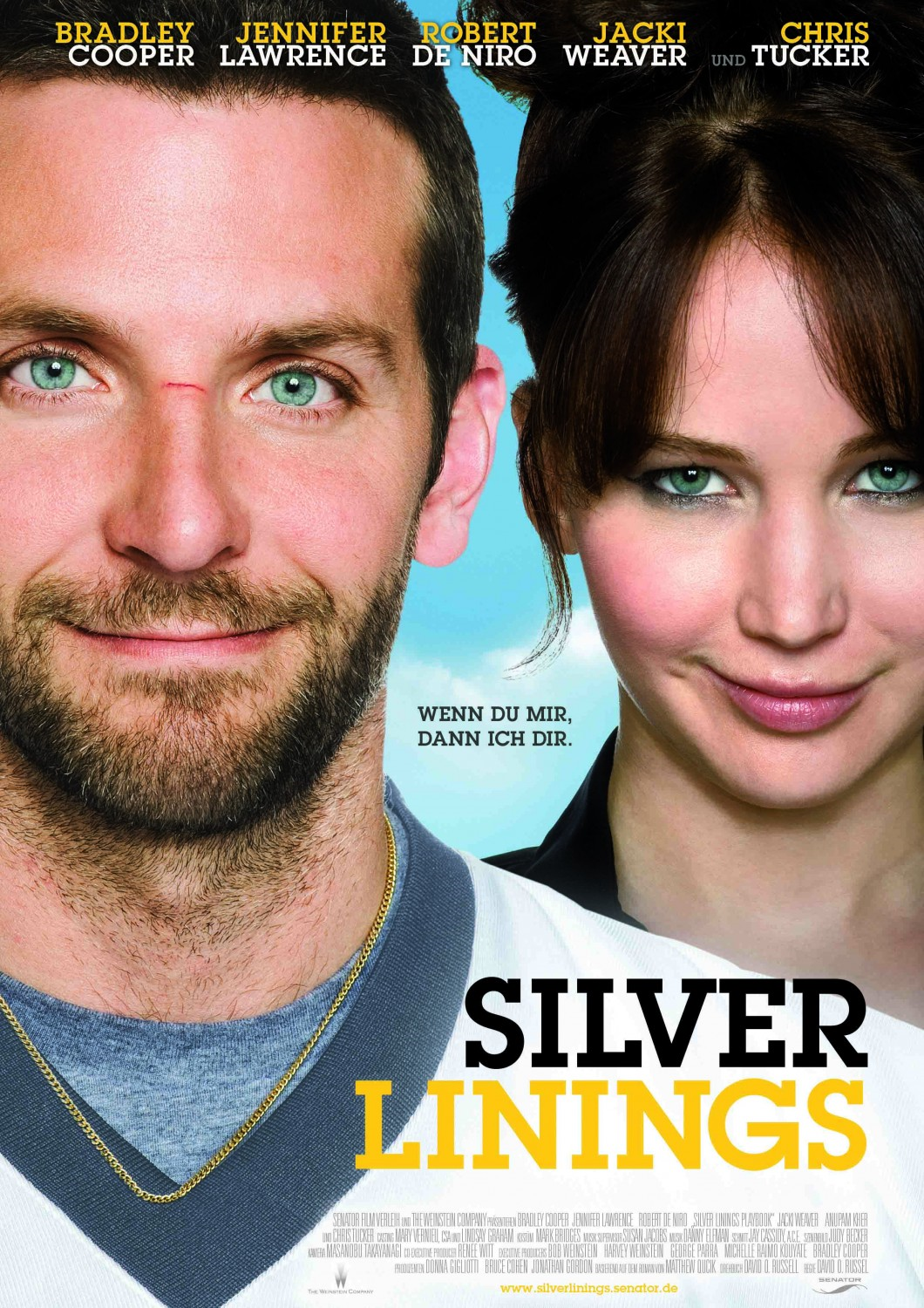 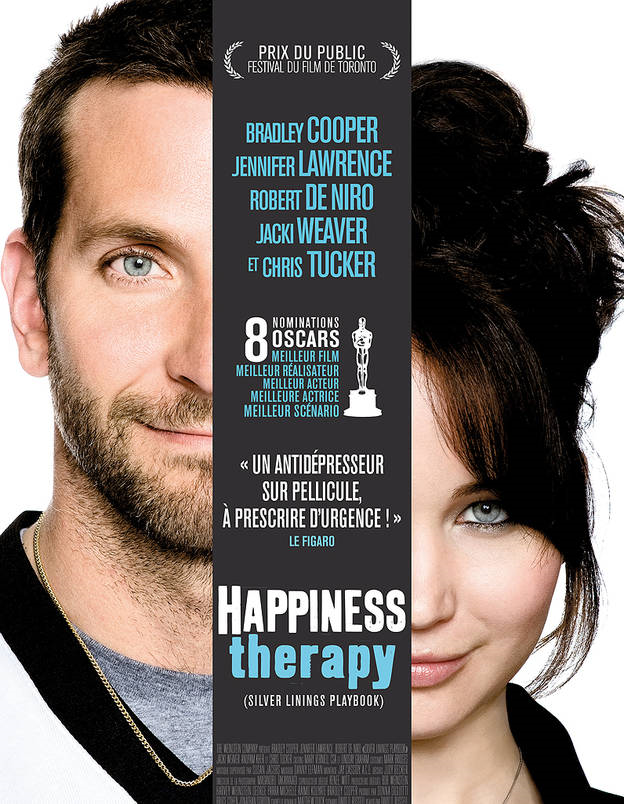 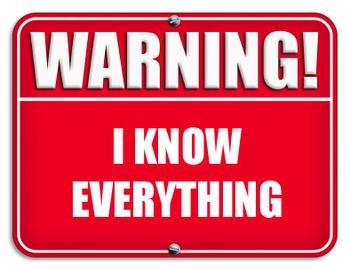 MY ACCENT IS ME!
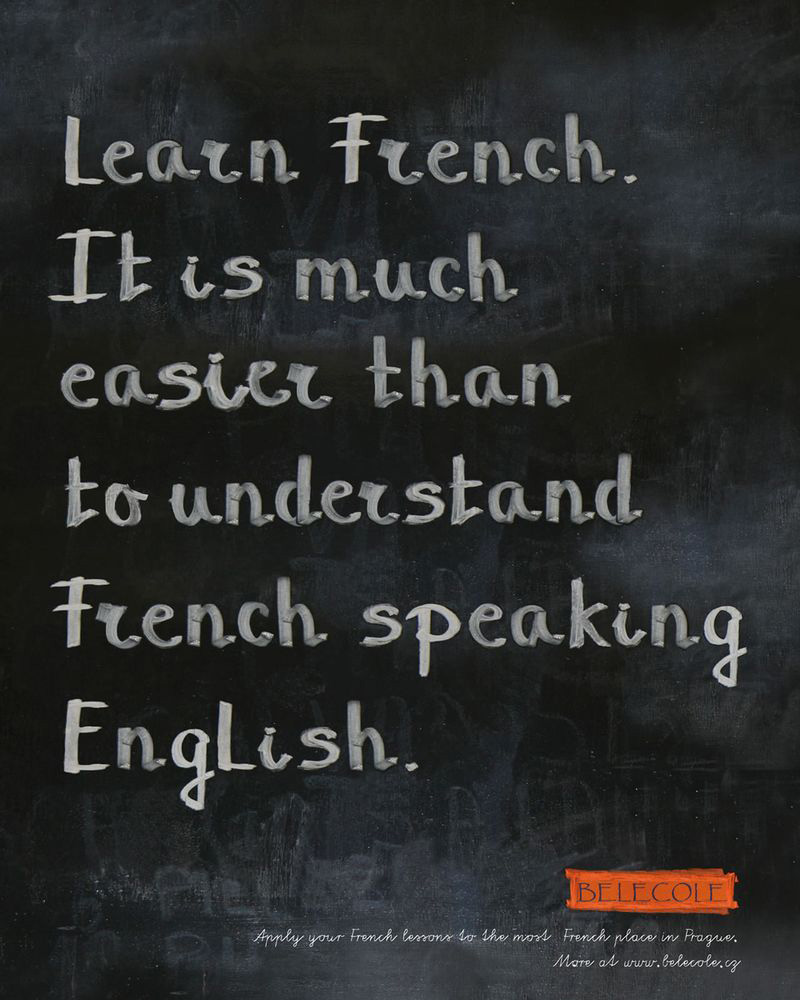 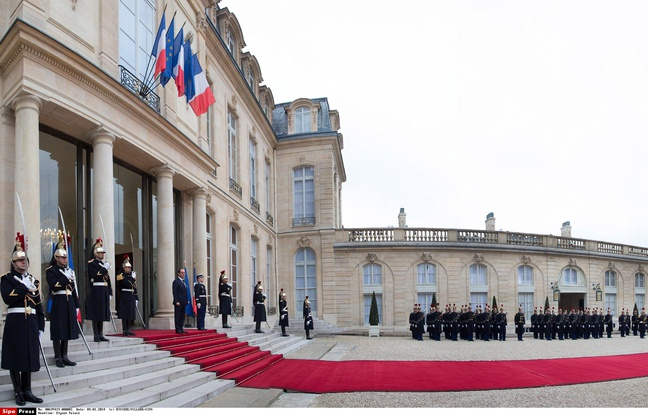 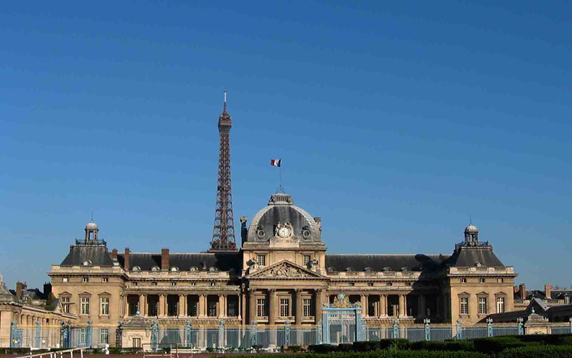 SO WHAT?
AN AUTHENTIC PROGRAMME
AN EFFECTIVE STAFF OFFICER IN AN ENGLISH-SPEAKING ENVIRONMENT
AUTHENTIC
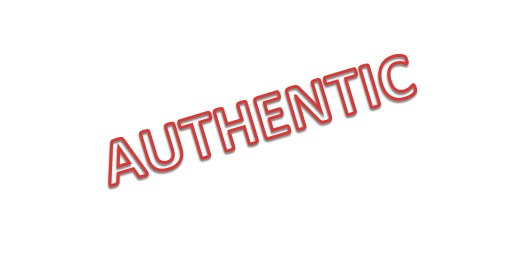 HIGHLY QUALIFIED ENGLISH TEACHERS, ALL NATIVE SPEAKERS
AUTHENTIC
STUDENT-CENTRED COURSE
AUTHENTIC
COMMUNICATIVE APPROACH
ROLE-PLAYS, DEBATING, MISSION ANALYSIS BRIEFS, NEGOTIATION EXERCISES, MOCK PRESS CONFERENCES, PUBLIC-SPEAKING ETC…
AUTHENTIC
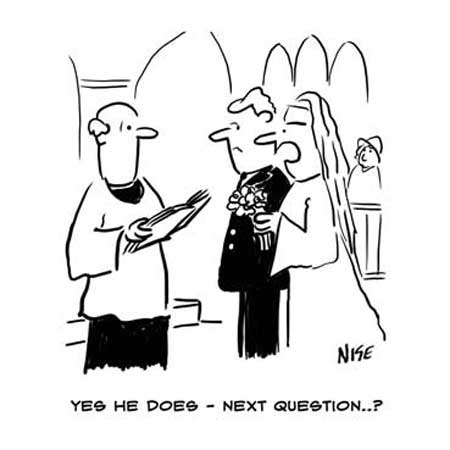 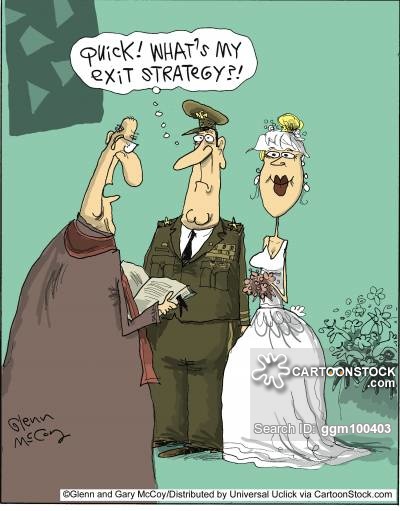 ENGLISH TEACHING TEAM
FRENCH OFFICERS
FRENCH ACADEMIC CULTURE
OTHER ACADEMIC CULTURES
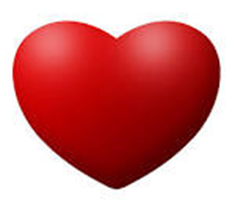 HORIZONTAL ORGANISATION
VERTICAL ORGANISATION
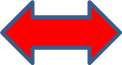 MILITARY
CIVILIAN
TRAINED BY A SAGE ON THE STAGE
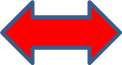 TRAINED NOT TO BE A SAGE ON THE STAGE
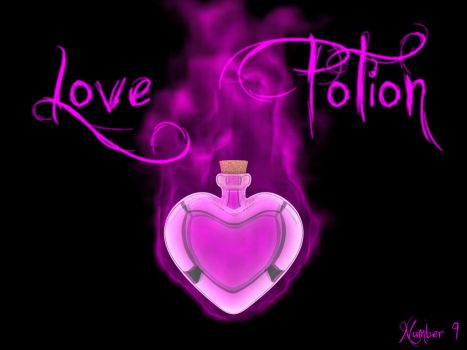 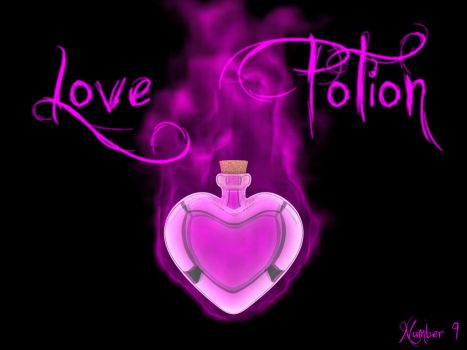 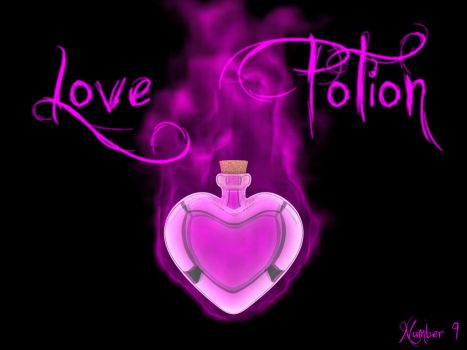 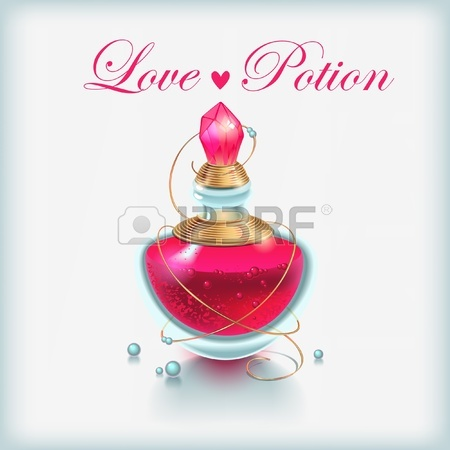 The Counterintuitive nature of teaching & learning to upper levels of proficiency:a case for transformative pedagogy
Betty Lou Leaver, PhD
BILCMay 2016
Transformative methodology
SO WHAT?
TIME FOR ACTION!
STUDY TRANSFORMATIVE PEDAGOGY
The syllabus can constantly evolve
Open architecture
Regular student/teacher interaction to work on the learning contract
TRAIN THE TEACHERS
REDESIGN THE SYLLABUS
TAKE INTO ACCOUNT THE STUDENTS’ PERCEPTIONS
IMMERSION
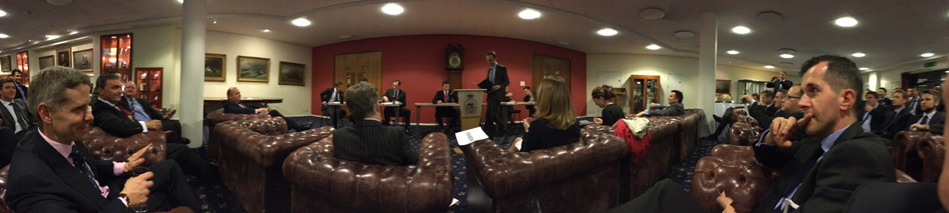 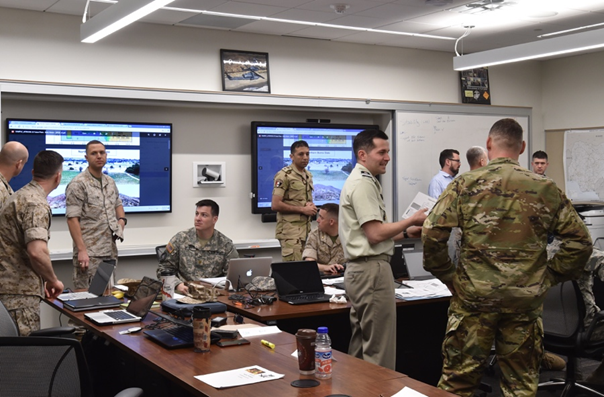 STUDY TRIPS
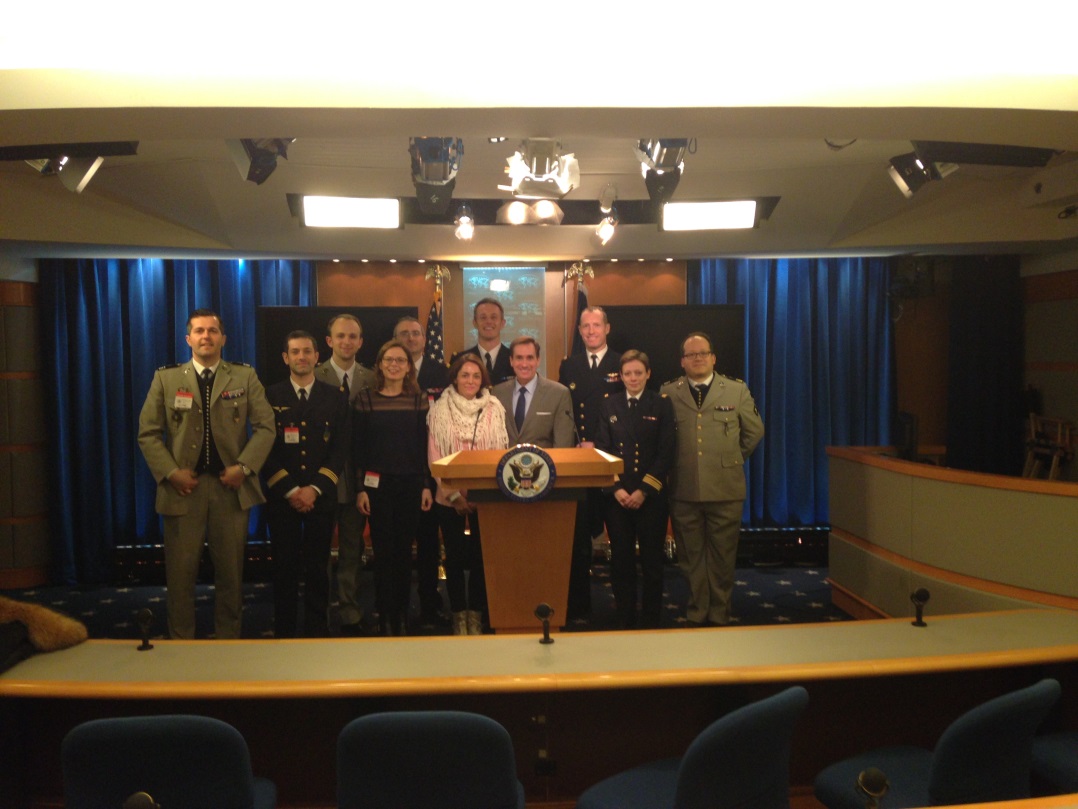 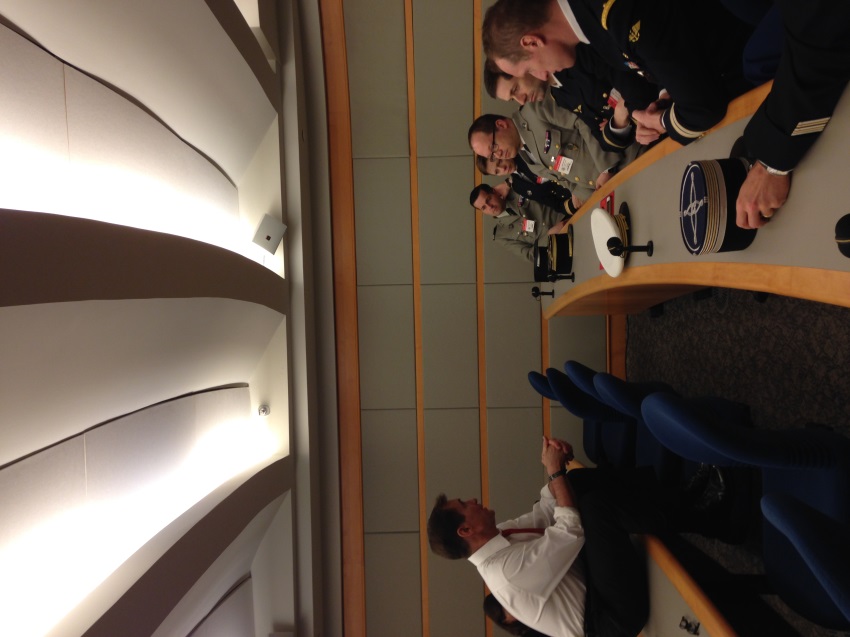 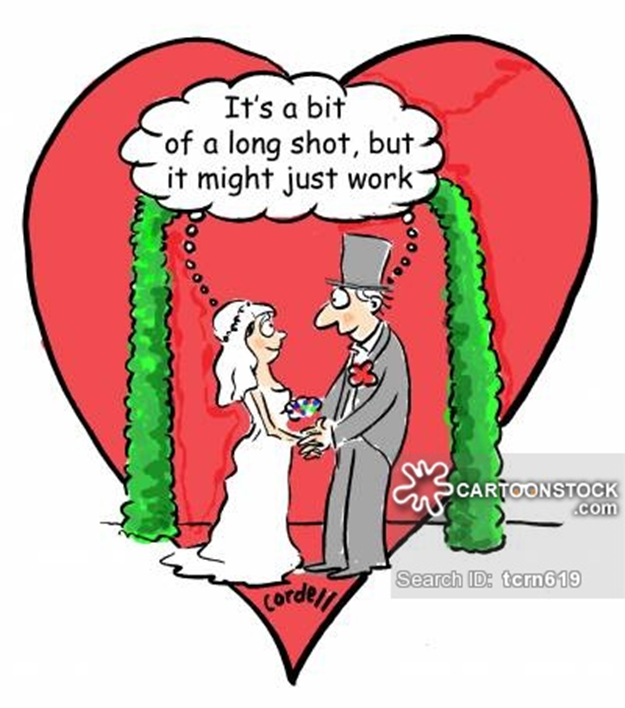